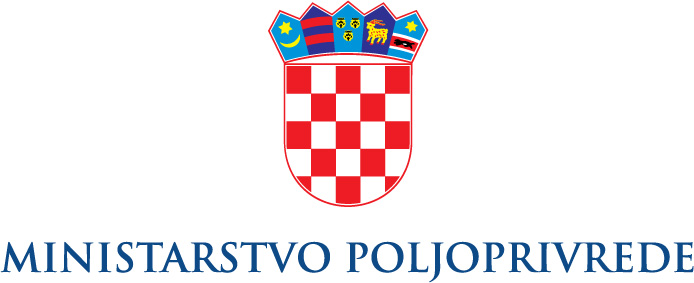 Pregled sektorskih mjera
1. Fleksibilnost u korištenju poljoprivrednih fondova
1.1. Primjena mehanizma fleksibilnosti unutar Zajedničke poljoprivredne politike
Kako bi se osigurala likvidnost u sektoru poljoprivrede, Ministarstvo poljoprivrede je zatražilo od Europske komisije mogućnost prenamjene dodatnih sredstava iz fonda za ruralni razvoj za potrebe isplate potpore dohotku poljoprivrednicima.
Planirani iznos: 120 milijuna kuna
1.2.   Isplate preostalog iznosa izravnih plaćanja i avansa za proizvodnju 2020. godinu bez provođenja kontrola na terena
Provedba: odmah po odobrenju Europske Komisije
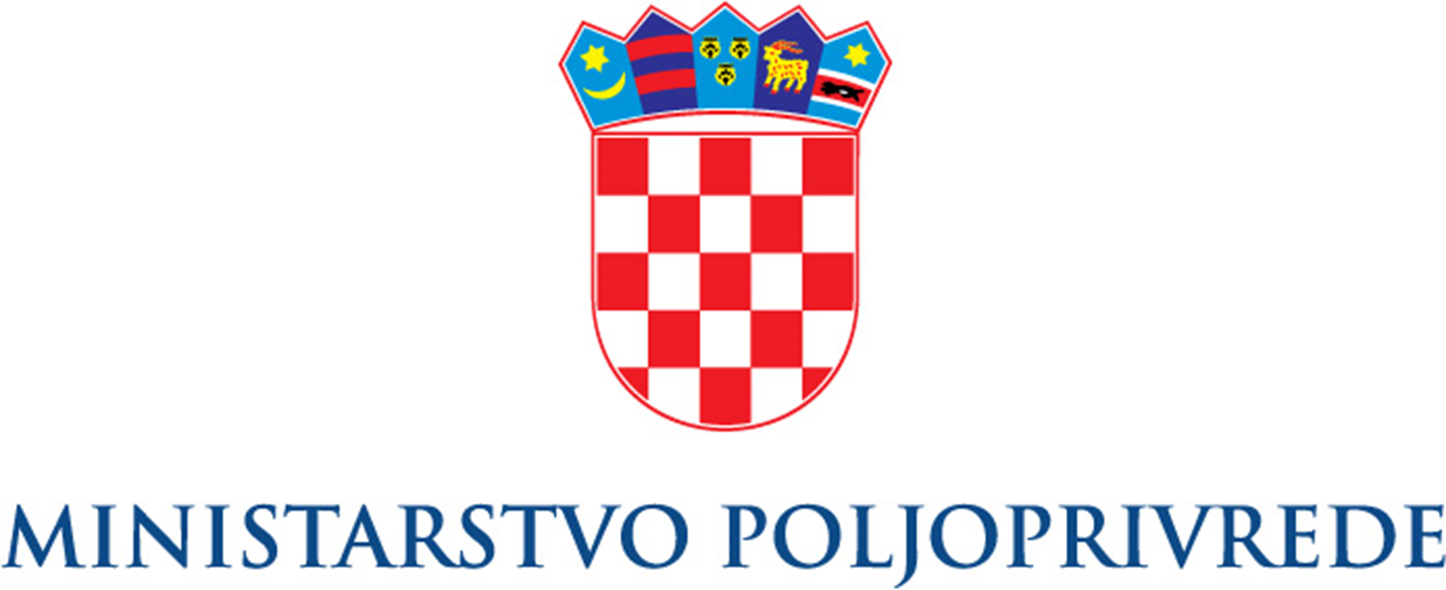 2. Program potpora male vrijednosti za mikro subjekte u poljoprivredi
Ciljani korisnici: OPG-ovi i obrti u poljoprivredi od 1 do 10 zaposlenih 
Cilj: očuvanje zaposlenosti u malim poljoprivrednim gospodarstvima i ublažavanje posljedica COVID-19 koronavirusa najosjetljivijem dijelu poljoprivrednog sektora, neophodnog za održavanje i razvoj vitalnih ruralnih zajednica.
Planirani iznos: 50 milijuna kuna
Objava programa: do 1. 4. 2020.
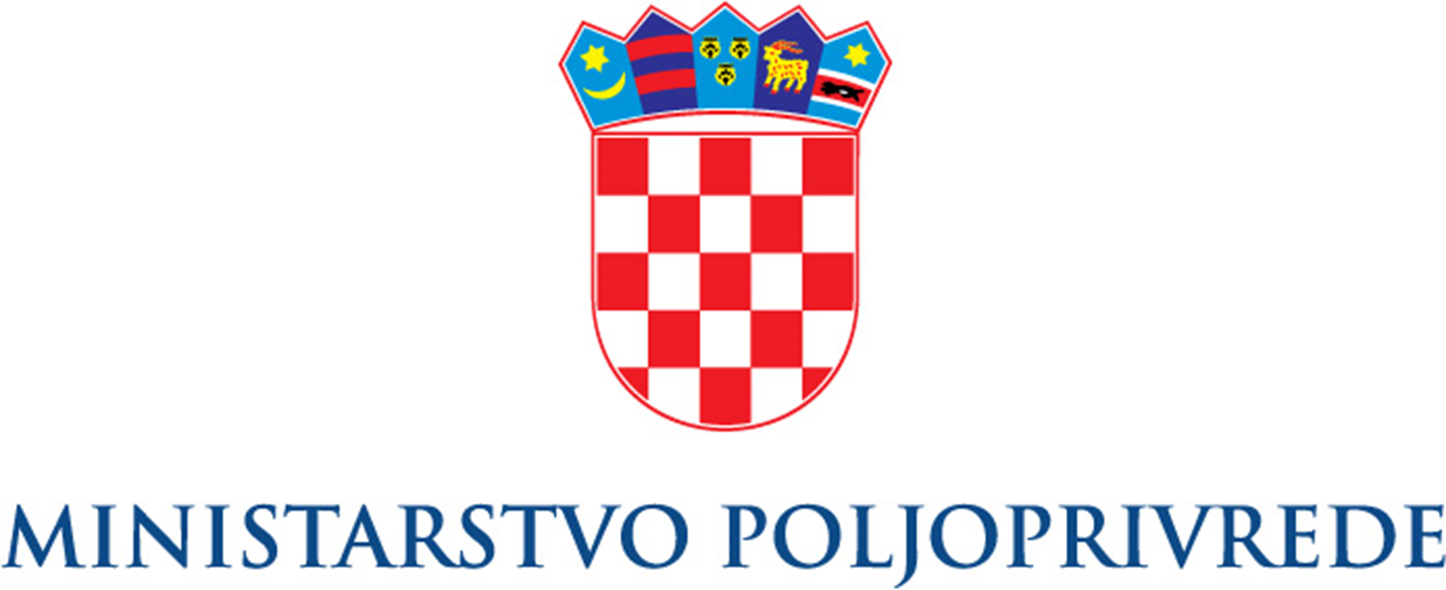 3. Uspostavljanje kreditne linije za obrtna sredstva
Mijenjaju se odredbe vezane za financijske instrumente koje su primjenjive na Program ruralnog razvoja i uspostavlja se financijski instrument za obrtna sredstva - Mikro zajmovi za obrtna sredstva za ruralni razvoj.
Planirani iznos: 130 milijuna kuna
Iznos zajma: 1.000 – 25.000 eura (u kunskoj protuvrijednosti)
Kamatna stopa: 0,5%
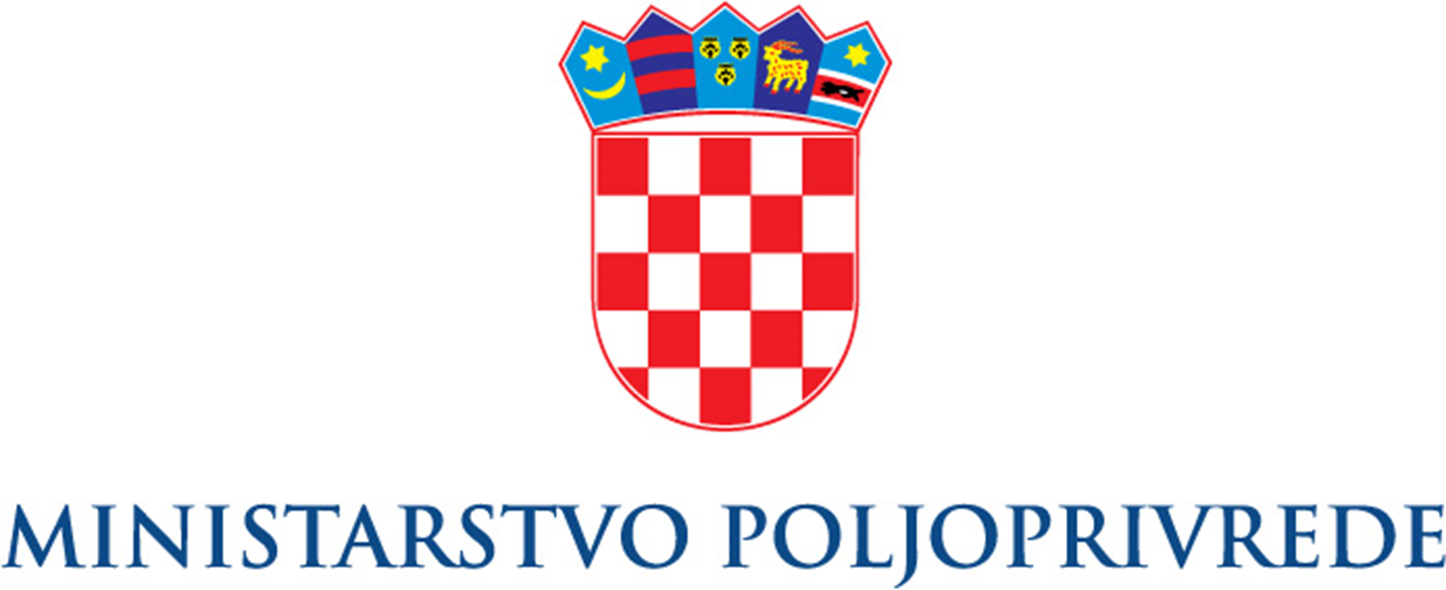 4. Financiranje privremene obustave ribolova
U slučaju uključivanja potrebnih izmjena u Uredbu o Europskom fondu za pomorstvo i ribarstvo provodit će privremena obustava ribolova u plivaričarskom i koćarskom ribolovu. Svrha je omogućiti zaustavljanje ribolova za tvrtke i obrte koji nemaju osigurano tržište. Na taj način osigurala bi se sredstva za poslovanje tvrtki i obrta koji ne mogu plasirati svoje proizvode na tržište, a ujedno bi se osigurala i zaštita ribljeg fonda. 
Planirani iznos: 30.000.000,00 kuna
Objava Pravilnika: odmah po donošenju eventualnih izmjena Uredbe od strane EK.
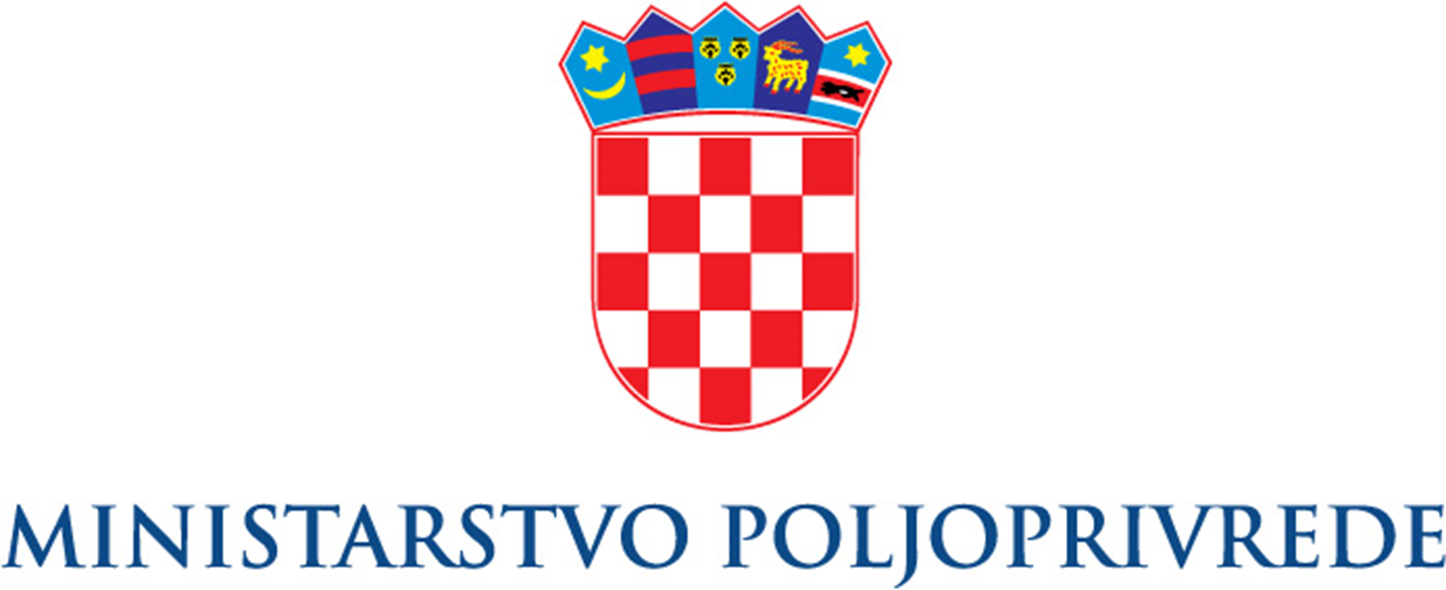 5. Državne potpore male vrijednosti (nove) za ribarstvo
Državne potpore male vrijednosti (nove) – donošenje Pravilnika u svrhu dodjele potpore male vrijednosti (sukladno izmjenama EU propisa maksimalni iznos 120.000 eura) sektorima ribolova, uzgoja i prerade proizvoda ribarstva, a koji su pogođeni posljedicama COVID 19. Povećani iznos odnosit će se na mali priobalni ribolov.
Planirani iznos: 30.000.000,00 kuna
Objava Pravilnika: do 1. travnja 2020.
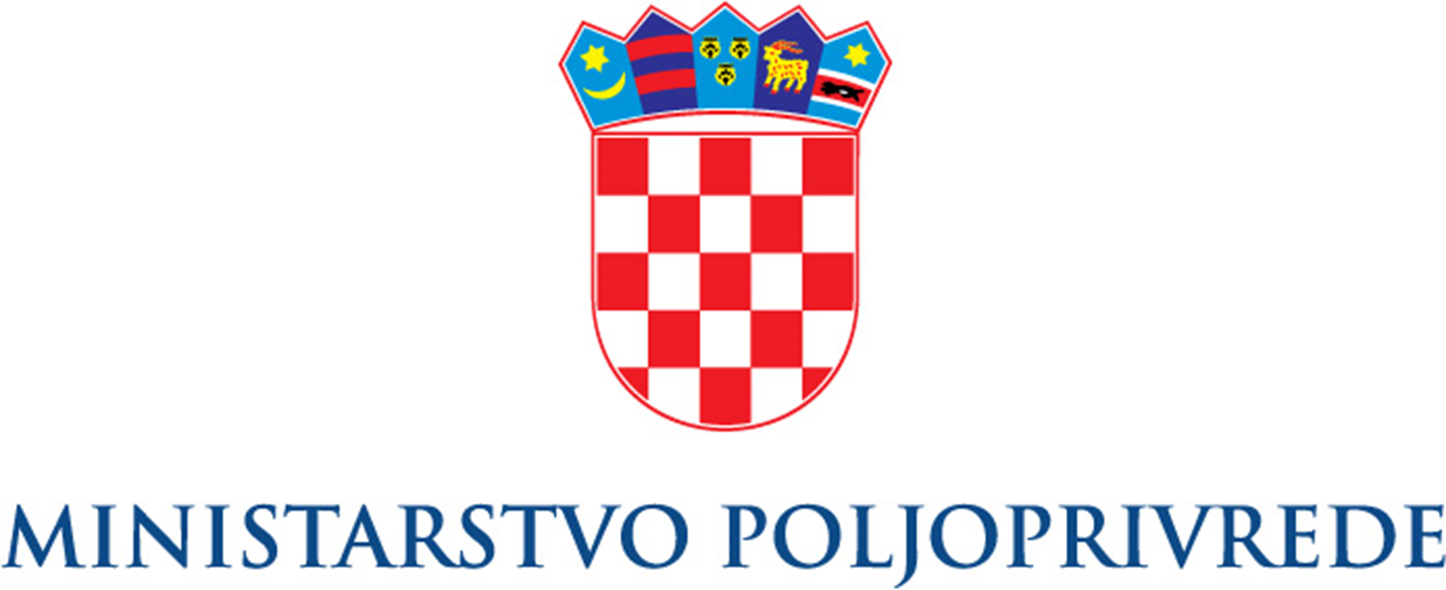 6. Državne potpore male vrijednosti (postojeće) za ribarstvo i akvakulturu
Hitna obrada i isplata Zahtjeva za isplatu za dodjelu potpore male vrijednosti, a radi osiguranja likvidnosti gospodarskih subjekata u ribarstvu.
Planirani iznos: 19.000.000,00 kuna
Konačna isplata: do 1. svibnja 2020.
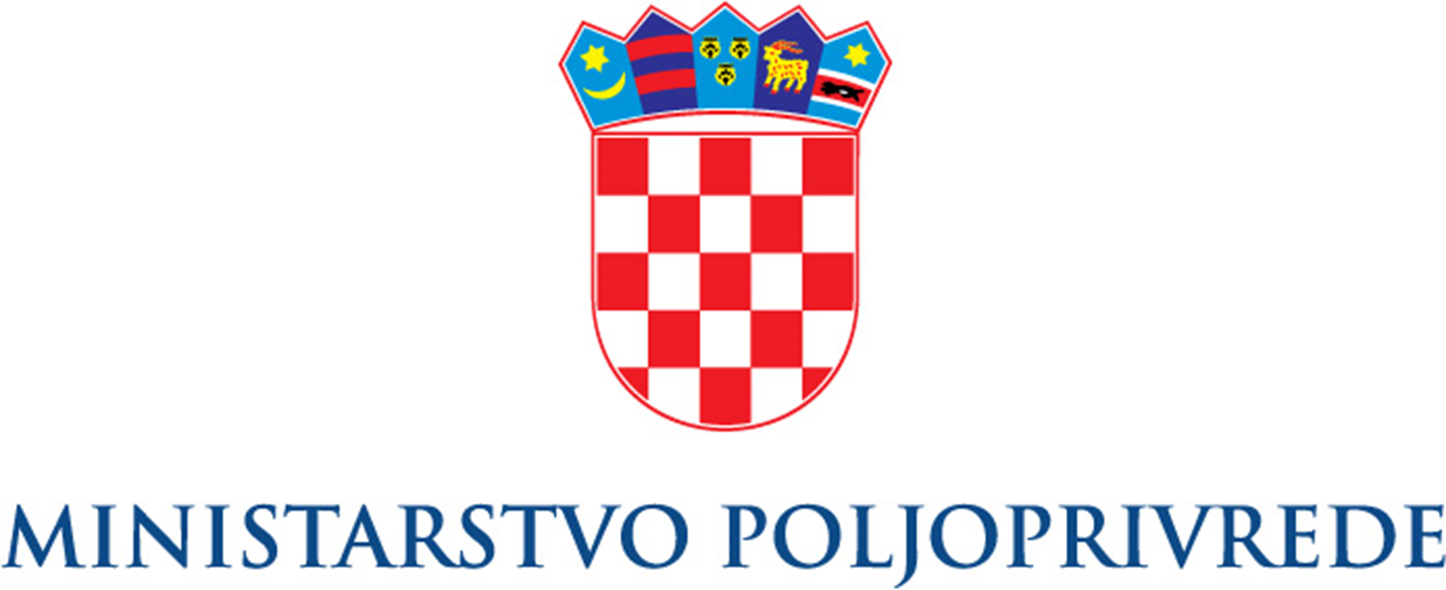 7. Državne potpore - notificirane potpore za slatkovodno ribarstvo
Hitno donošenje Pravilnika i obrada zahtjeva za dodjelu potpore za štete od predatora na šaranskim ribnjacima, a radi osiguranja likvidnosti uzgajivača slatkovodne ribe.
Planirani iznos: 20.000.000,00 kuna
Objava Pravilnika: do 1. travnja 2020.
Isplata sredstava: do 1. svibnja 2020.
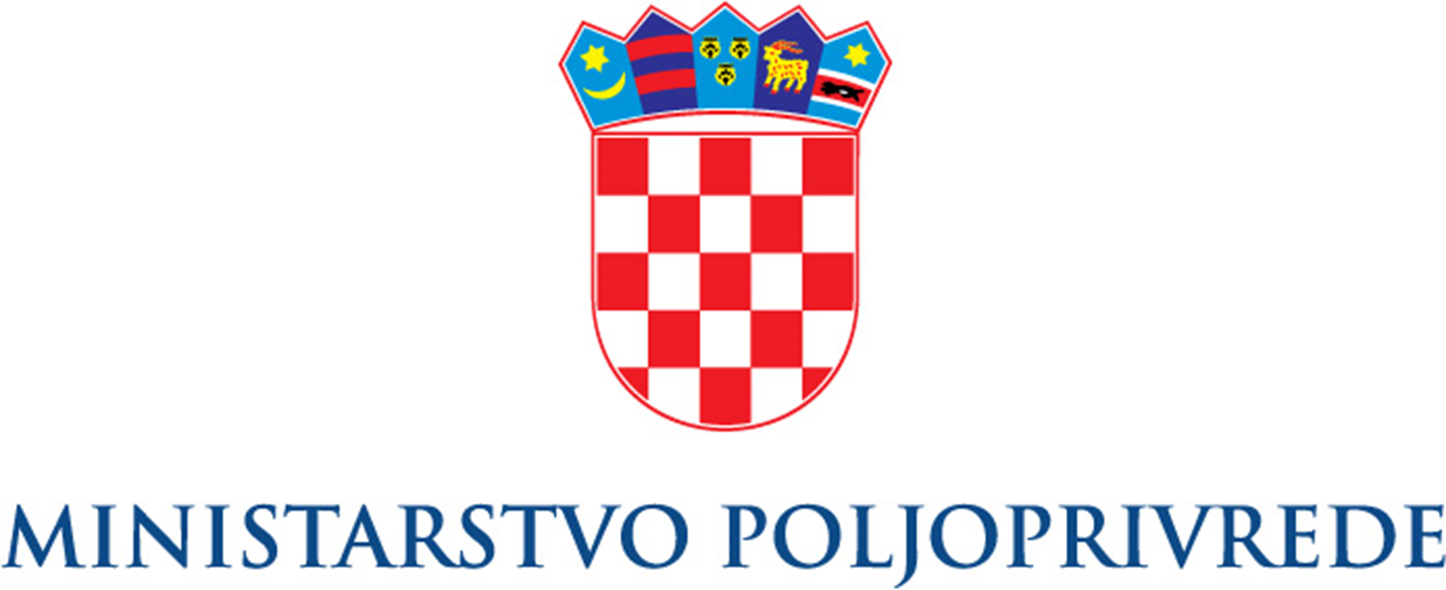 8. Sufinanciranje ambalaže u ribarstvu i akvakulturi
S obzirom na iskorištena sredstva u mjeri IV.3. Stavljanje na tržište proizvode ribarstva i akvakulture omogućit će se dodjela potpore, odnosno sufinanciranje kupnje ambalaže. S obzirom da je jedan od problema i nabava ambalaža, a posljedično i povećane cijene tih proizvoda, nužno je osigurati potporu i za ovu namjenu.
Planirani iznos: 5.000.000,00 kuna
Objava Pravilnika: 15. travanj 2020.
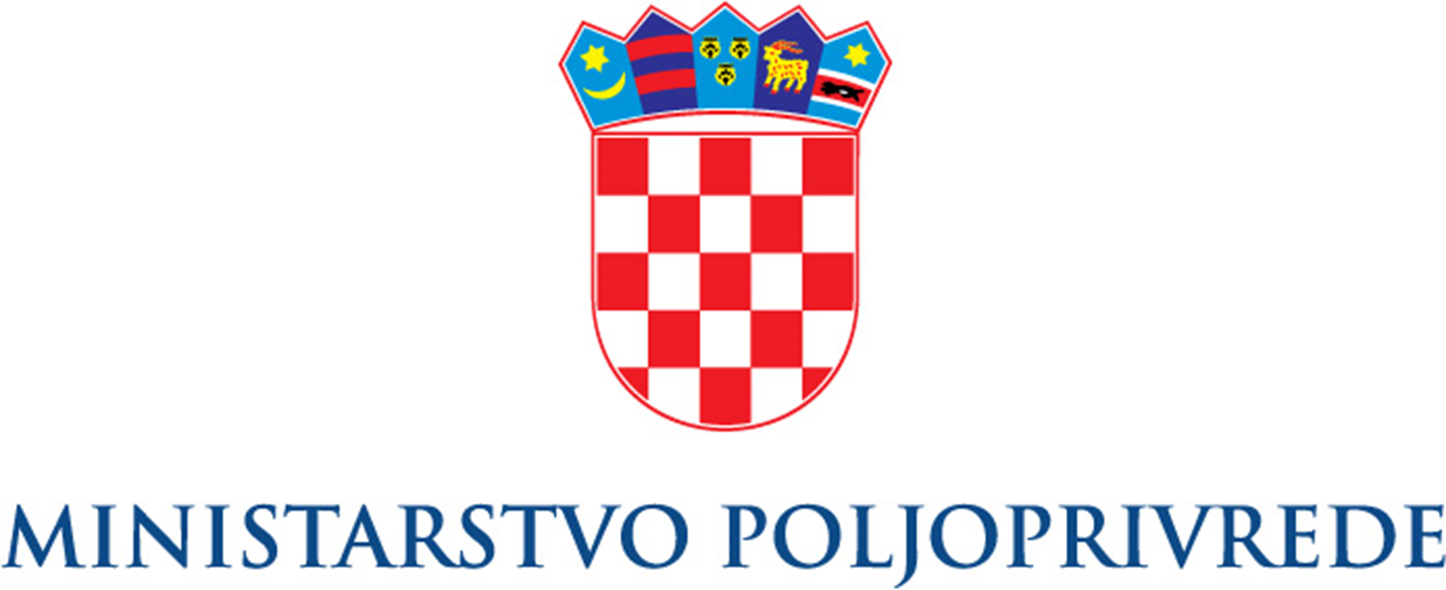 9. Odgode rokova izvršenja obveza
Svim korisnicima investicijskih mjera Programa ruralnog razvoja omogućava se odgoda rokova za izvršenje svih obveza definiranih ugovorom o financiranju/Odlukom o dodjeli sredstava za 90 dana.
Svim korisnicima Programa potpora male vrijednosti u preradi drva i proizvodnji namještaja odgađa se rok izvršenja obveza do 31.12.2020.
Svim obveznicima plaćanja zakupnina i koncesijskih naknada za poljoprivredno zemljište u vlasništvu RH odgađa se rok izvršenja obveza za 90 dana.
Svim obveznicima plaćanja naknada za koncesije i privez brodova u ribarstvu odgađa se plaćanje naknada za pristojbe, naknade i davanja kojih su obveznici vlasnici plovila i vlasnici uzgajališta morske ribe i školjkaša.
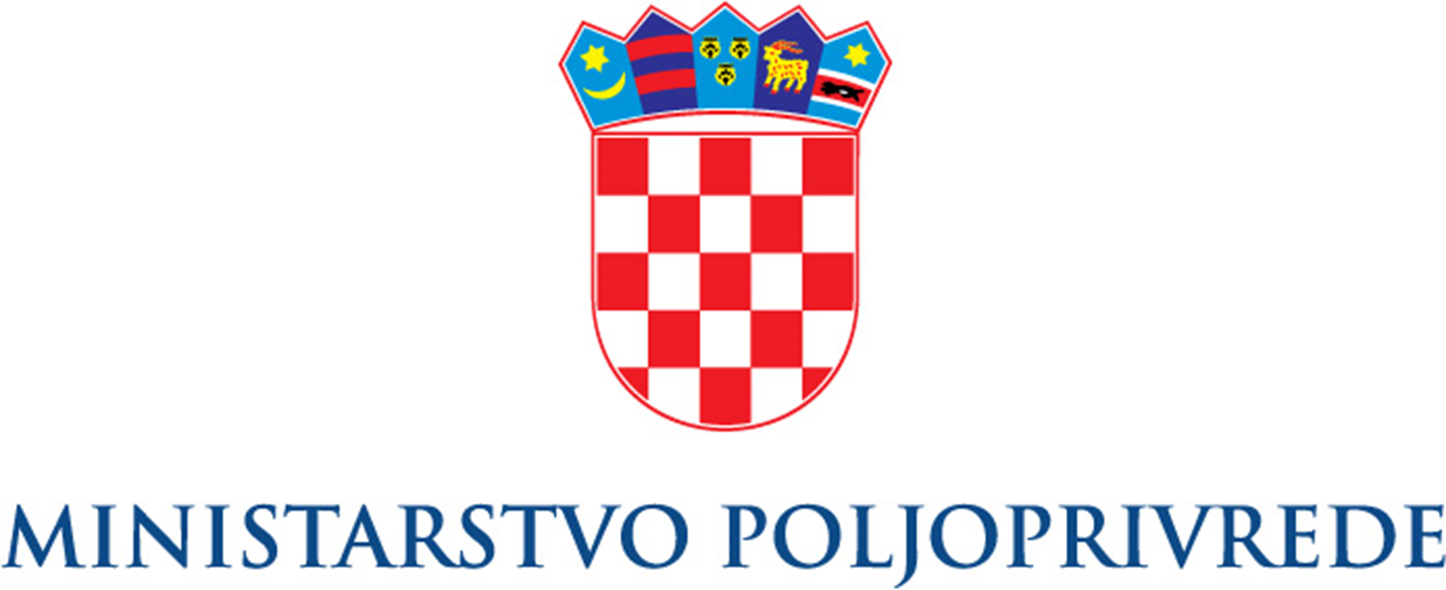